Institutionaliserad fritid - olika perspektiv på uppväxtvillkor.
Fil. Dr. Barn och ungdomsvetenskap
2016-12-02
Anna-Lena Ljusberg
Institutionaliserad fritidUppväxtvillkorPerspektiv
2016-12-02
Anna-Lena Ljusberg
Barn i utsatta livssituationer - Elever och emotionell utsatthet
Utgångspunkt – situation, mellanrum
Etnografi – hur är det att vara barn här? 
Vilka positioner är möjliga här? 
Teori + resultat
-avhandling, att vara barn i särskild undervisningsgrupp och 
rapport, att vara barn i fritidshem
antologibidrag
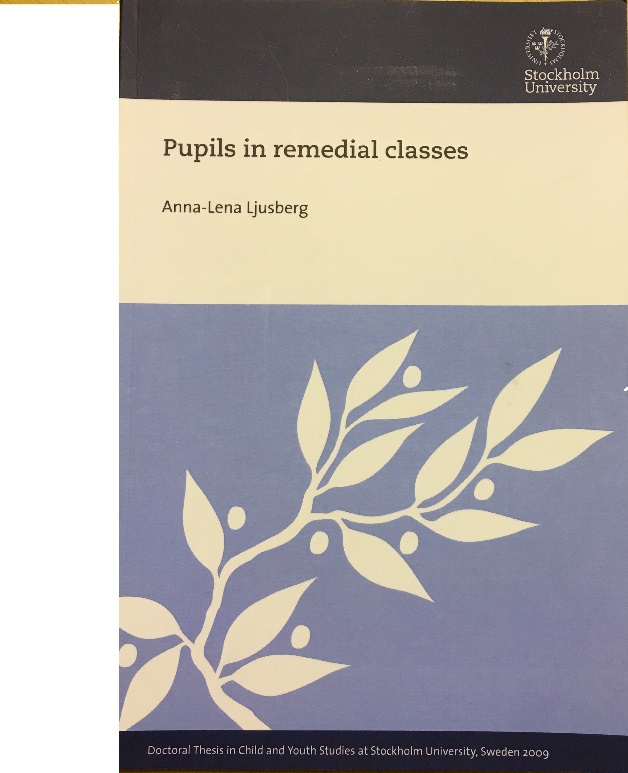 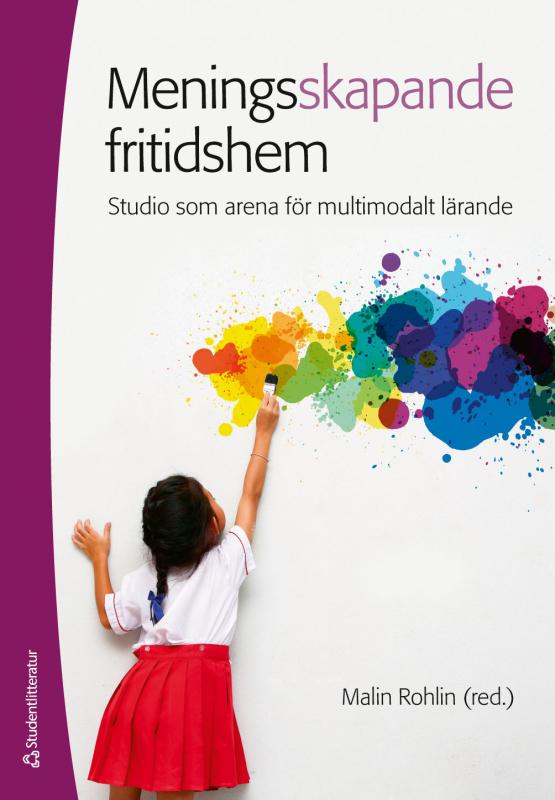 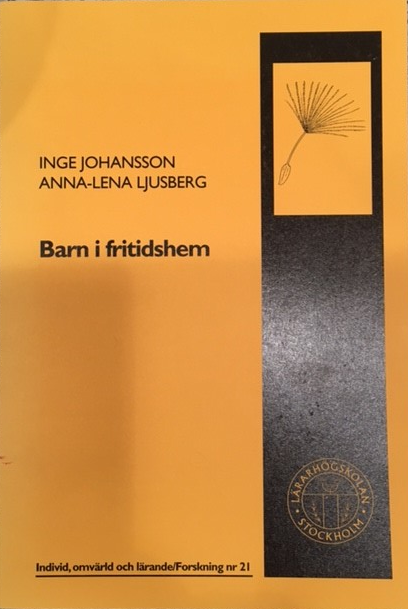 2016-12-02
Anna-Lena Ljusberg
Fler utgångspunkter
Identitet – lösligt
Vi kan inte bli perspektivfria – blick
Det vi vet är ”socialt” konstruerat i det förflutna, varifrån vi ger mening till vad som sker i nuet, i det sammanhang vi befinner oss i här och nu (kan göra att vi omdefinierar det vi ”vet”), men vi har även intentioner=riktar oss in i framtiden.
Vi går ut och in i olika diskurser
Porträtt från fritids
Klas
Stina
Fariba
Historiskt, socialt kulturellt konstruerad barnsyn
Vår barnsyn bildas (utifrån detta perspektiv) utifrån våra erfarenheter, våra kunskaper, våra vardags- och/eller forskningsbaserade teorier om vad barn är.
Diskurs
Barnsyn, syn på inbegripet i ett sammanhängande meningssystem, i vilka man skapar, innesluter och utesluter mening. 
Diskurser blir normerande alltså de bestämmer vad vi kan tala om och vad vi inte kan tala om (Säljö, 2000) men även vad vi ser, tolkar det vi ser.
Innehållet i diskursen är kopplat till miljö, tradition och sociala sammanhang. 
Det sociala sammanhanget brukar förklaras med begreppet social praktik. 
Som; konsum, fritidshem och läkarpraktik.
Situerade praktiker
beteckna att handlingar=språk är beroende av sammanhanget.
I den traditionella utvecklingspsykologin talades inte om att händelser var situerade. 
Från ett relationellt perspektiv, studeras hur barn utvecklas i ett historiskt, socialt och kulturellt sammanhang/kontext.
Med ord får vi del av – inlemmas i - den kultur vi växer upp i och med ord formar och formas vår identitet. 
Ord – begrepp - begreppsbildning
Innehållet i våra tankeprocesser ses alltså från detta perspektiv ha ett socialt ursprung. 
Våra tankar kommer i kontakt med omvärlden via artefakter (även språket ses som en artefakt), och hur vi förstår och tänker är avhängigt de sociala praktiker vi har varit och är delar av.
Kunskap ses från detta perspektiv aldrig som neutral och ses alltid som förtolkad. 
Att förstå någonting ses då som att “ge mening till”, [t]he meaning is not there to explore, but must be created (Ljusberg & Brodin, 2007).
Medieras - förtolkas
Barnet får mening förtolkad.
Kulturen förtolkas (medieras) och förmedlas i – ofta oreflekterad – handling (Hundeide, 2006).
Alla delar; den sociala praktiken, redskapen – tingen - och individen är olika komponenter som hör samman och är lika nödvändiga för att förstå människors handlande eftersom de bestämmer varandra (Säljö, 2005; Wertsch, 1991).
När människor runt det lilla barnet ger mening till barnets värld görs detta utifrån olika diskurser som inte ger neutral information utan som även förmedlar värden, orden och meningarna är inbäddade i vårt sätt att ge mening.
I ständigt vardande
Människor ”konstruerar” och ”konstrueras”, med det menas att vår subjektivitet blir/görs i det vardagliga samspelet i olika sociala praktiker.
Vi sätter ord på världen, benämner den för det lilla barnet och när vi gör det innefattar det även vår syn på världen. 
När vi benämner världen gör vi det i ett sammanhang – situerat - utifrån ett perspektiv, världen är förtolkad. 
Vi följer det lilla barnets blick som till exempel dras till en lampa, - vi delar synfält/värld med barnet - vi säger ”lampa”, ”lampa”, ”ser du lampan”, ”lampan lyser”.
Samtidigt som vi säger detta förmedlar vi ett värde, vi talar med hjälp av röst och kropp om ifall att det är gott eller ont, bra eller dåligt. 
Ett exempel är när det lilla barnet pekar på en hund och vi säger ”ja där går hunden”, eller bara ”hund” så förmedlar vi beroende på vår egen erfarenhet (”tolkningsbakgrund”) – troligen också om ”hund” är något gott eller ont.
Det vi ser är färgat av hur vi kan förstå det, det finns ingen icke position ingen icketolkning utan allt vi ser tolkar vi och vi gör denna tolkning i ett sammanhang med hjälp av det vi ”vet”. 
Vi ser barnet framför oss och ger mening till – tolkar - hens handlingar i ett sammanhang från vårt eget perspektiv.
När vi försöker att förstå hur det är att vara barn i den verksamhet vi arbetar i utgår vi alltså från det speciella sammanhanget samt våra tidigare erfarenheter. 
Våra tidigare erfarenheter utgör en referensram som vi använder för att tolka, för att förstå, fortsättningsvis kallar jag det för vår tolkningsbakgrund. 
Att använda sig av ett teoretiskt perspektiv tar sin utgångspunkt i att olika teorier är beroende av vår tolkningsbakgrund.
Om vi kopplar detta till barnsyn. 
Handlar mötet med barn även om vilken barnsyn vi har. 
Den barnsyn var och en har, blir på detta sätt sett privat samtidigt har vi bildat vår barnsyn i ett socialt, kulturellt och historiskt sammanhang vilket kan benämnas som en kollektiv kunskap.
Vilket barn är det möjligt att vara här?
Flickpojke?
Flickflicka?
Övergiven?
Ursinnig?
Trasig?
Utåtagerande?
Blyg?
2016-12-02
Anna-Lena Ljusberg
Makt - ansvar
Ser man på barnsyn som något som inte är givet utan som en konstruktion och att barnsynen innebär att barn får olika uppväxtvillkor beroende på sammanhang får vuxna i mötet med barn ett större ansvar.
Stänga - öppna
När diagnosen ADHD blivit introducerad och antagen som relevant ingår den i personalens tolkningsbakgrund och blir verksam i meningsskapandet. (Hjörne, 2009)
Två olika perspektiv
Konstruktionistiskt
Relationellt
Kompensatoriskt
Individperspektiv
2016-12-02
/ Anna-Lena Ljusberg
Kompensatoriskt perspektiv
Kompensatoriskt perspektiv eller 
medicinskt-psykologiskt 
(Bailey, 1998), 
individperspektiv eller 
kategoriskt perspektiv
(Emanuelsson och Rosenqvist, 2001).
2016-12-02
/ Anna-Lena Ljusberg
I det kompensatoriska perspektivet
ses särskilda behov; 

som en individuell egenskap, 
sådana behov avgränsas och kategoriseras. … 

speciellt, snarare än inkluderande stöd förespråkas.

specialpedagogisk kompetens ses som att kompetent stöd ges direkt, relaterat till de diagnostiserade problemen hos eleverna,
 
skälet till specialpedagogiska behov ses som beroende på att elever har svårigheter som är antingen medfödda eller på annat sätt bundna till individen. (Nilholm, 2006, s. 17)
2016-12-02
/ Anna-Lena Ljusberg
Relationellt perspektiv
Problemet uppstår i mötet
Hur ser instruktionerna ut?
Hur ser bemötandet ut?
Hur får man vara barn här?
Hur ser materialet ut?
Hur ser den fysiska miljön ut?
Hur är individerna placerade?
Osv osv
2016-12-02
Anna-Lena Ljusberg
Var vi förlägger problemet får konsekvenser
Barnet – individen
Barnet har problem
Barnet har problem med en text
Barnet har problem med instruktioner
Barnet i ett sammanhang
Barnet får problem
Texten kan vara problemet
Instruktionerna kan vara problemet
2016-12-02
/ Anna-Lena Ljusberg
2016-12-02
Anna-Lena Ljusberg
Emotionell utsatthet - omsorgssvikt
2016-12-02
Anna-Lena Ljusberg
Emotionell utsatthet - omsorgssvikt
2016-12-02
Anna-Lena Ljusberg
Barn som växer upp med emotionell försummelse och kränkningar i sin familj och ofta med en bristande anknytning 
(=utan en trygg relation till sina närmaste vårdare) (Benjaminson, 2008, s. 107)
2016-12-02
Anna-Lena Ljusberg
Barn som växer upp med omsorgssvikt har ofta låg självkänsla och också en förvrängd självbild. (s. 110)
2016-12-02
Anna-Lena Ljusberg
Näst efter den utvidgade familjen är skolan den viktigaste miljön för utsatta barn.

Omgivningens roll för utveckling av motståndskraft är viktig.

Utsatta barn brukar vara uppfinningsrika när det gäller att hitta ”ersättningsföräldrar”.
2016-12-02
Anna-Lena Ljusberg
”Ungdomar berättar att det kan kännas kränkande att behöva framstå som exempelvis slarvig elev, när de egentligen inte är det.
2016-12-02
Anna-Lena Ljusberg
Alla barn och unga behöver bli sedda och lyssnade på men barn och unga som signalerar otrygghet och barn som är identifierade som utsatta, av exempelvis socialtjänsten, har ett ännu större behov av detta.
2016-12-02
Anna-Lena Ljusberg
Relationer o vardagsstöd
Kunskap om kommunikation är lika viktigt som empatisk förmåga, etisk kod och professionella mål. 

Vilja att bry sig om eleven.

Individuellt stöd.
2016-12-02
Anna-Lena Ljusberg
Det viktigaste är det vardagsstöd som vuxna och kamrater i barnets närhet kan ge, det som ibland kallas socialt stöd.
2016-12-02
Anna-Lena Ljusberg
Professionellt bemötande – ett professionellt stöd
Att ha professionella kommunikationsfärdigheter: 
- att våga visa vem man är, 
-att vara tillgänglig och 
-att kunna lyssna. 

En kvalitetssäkring av pedagogens omsorgsarbete.
2016-12-02
Anna-Lena Ljusberg
Att visa vem man är
Personlig. Genom att våga ge sig själv plats i kommunikationen visar läraren att också eleven får ta plats, och att det personliga får vara en del av skoldagen (s. 127)
2016-12-02
Anna-Lena Ljusberg
Att vara tillgänglig
När elever beskriver trygghet ger de ofta bilden av en vuxen som finns kvar och som det finns möjlighet att återvända till. 

Att som vuxen våga och orka finnas kar kräver en medvetenhet om sig själv och sin professionella kompetens. Det kräver att det finns möjligheter till återhämtning och att det finns möjligheter till samtal med kollegor, vilket till exempel kan ske i handledning. ( s. 127)

Småprat!!!

Ingen människa, varken barn eller vuxen, vill riskera att bli avvisad, förlöjligad eller bagatelliserad. (s. 128)
2016-12-02
Anna-Lena Ljusberg
Att kunna lyssna
Syftet med att lyssna är inte att lösa problem, utan att ta emot något som någon berättar. 
Professionell kompetens innefattar (Holm, 2003) 
kunskap, 
intresse, 
en vilja att förstå, 
självkännedom, 
empati och respekt för den andre.
2016-12-02
Anna-Lena Ljusberg
Barn i fritidshem och självständighet
2016-12-02
Anna-Lena Ljusberg
Två olika fritidshem, ett fritidshem från ett område med hög socioekonomisk profil respektive ett med låg sådan. 

Våren 2001, det skolår då eleverna började på fritids och gick i förskoleklass då 6-7 år gamla.
Hösten 2001, då de började år ett i skolan.
Hösten 2002 då de gick i år två och var 8-9 år gamla. 

I varje fritidshem valdes sex fokusbarn, tre pojkar och tre flickor.
2016-12-02
Anna-Lena Ljusberg
De tolv barnen intervjuades vid fyra tillfällen mellan slutet av våren 2001 och slutet av ht 2002. 

Barnen gjorde egna filmer som de visade och kommenterade, dessutom videofilmades guidade turer där barnen visade forskaren sitt fritidshem. 

Fältdagböcker har kontinuerligt förts utifrån syftet att studera barns meningsskapande och ge en kontext till detta. 

Videofilmningar genomfördes för att ytterligare illustrera och visualisera fältdagboken.
2016-12-02
Anna-Lena Ljusberg
Lite resultat
2016-12-02
Anna-Lena Ljusberg
Självständig – att kunna klara sig själv – oberoende - hög status
Såväl elever som personal ger uttryck för att det är viktigt att barnen är och tränar sig på att vara självständiga. 

Att be om hjälp ses båda av elever och personal som att ge uttryck för att vara osjälvständig, kopplat till lägre status.
2016-12-02
Anna-Lena Ljusberg
En del i personalens pedagogik när det gäller att träna eleverna i att bli självständiga är att 
-det kommer an på elevrna att be om hjälp men även 
-att låta bli att ge hjälp när eleverna ber om det. 

Personalen menar att eleverna måste försöka själva, att de behöver träna. Att vara självständig kopplas till att inte behöva be om hjälp.
2016-12-02
Anna-Lena Ljusberg
Personalen finns rent fysiskt oftast i närheten av eleverna. 
Personalen går/står/sitter två eller fler vuxna tillsammans.
2016-12-02
Anna-Lena Ljusberg
De barn som har tillgång till leken – och som sällan eller aldrig frågar efter de vuxna - menar att det är lätt att få tag på de vuxna när de behöver dem. 

Barn som har problem är av en annan åsikt. Det framgår även i intervjuerna och observationerna att eleverna inte endast låter bli att ta kontakt med de vuxna för att det är kopplat till att visa sig osjälvständig och därmed få lägre status utan även av hänsyn till de vuxna, man vill inte störa dem när de gör andra saker som tex talar med varandra.

S: Ibland håller de på med annat och då kan man inte säga till. Sen säger de att vi ska fixa det själva.              Stina, ht. 2002.
2016-12-02
Anna-Lena Ljusberg
För en del barn får självständighetsdiskursen tuffa konsekvenser. 

Hösten 2002 är de tio flickor från år två på fritidshemmet Jupiter. 

Flickorna har svårt att få vänskapen att fungera. 

Det är ofta bråk och maktkamp. 

Flickorna räknar upp sex av tio flickor som alla kan hamna utanför.

En av flickorna, Fariba, är i stort sätt alltid utanför.

Medan Stina ofta är det.
2016-12-02
Anna-Lena Ljusberg
Stina är ett av fokusbarnen, hon berättar att hon kan ha problem med att få vara med och leka. 

Under hösten 2002 har Stina problem med att bli insläppt och vid ett tillfälle är Stina utestängd av kamraterna i klassen flera dagar i sträck. 

När hon inte fick vara med och leka bad hon de vuxna om hjälp vid intervjun berättar hon om detta.
2016-12-02
Anna-Lena Ljusberg
A-L: Som vad?
S: Att jag inte har haft någon att leka med på hela dagen.  Förförra veckan var jag utan kompis i fyra dagar. 
A-L: Fick du inte hjälp av nån då?
S: Jag frågade fröken men då sa fröken så här;  ”Ja men dom kan väl få leka själva någon gång alla är jämt med dom”. 
----
A-L: Vilka barn var det du ville leka med?
S: Mona och Hanna.
A-L: Fanny då?
S: Hon lekte med Gunilla, jag frågade dem också men jag fick inte vara med.                                                           Stina, ht. 2002
2016-12-02
Anna-Lena Ljusberg
Klas
2016-12-02
Anna-Lena Ljusberg
Klas
Klas berättar när han är sex år att det är tråkigt med alla pojkar som slåss. Han säger att det är bättre att hämta de vuxna än att försöka lösa en konflikt med hjälp av nävarna. På hösten börjar han helt plötsligt att slåss. Han inte tala om det förrän hösten därpå. Då berättar han att hans pappa sagt att han ska ge igen. 
 
A-L: Vad händer om du inte ger igen?
K: Oj, oj oj! Då kan jag bli mobbad hela tiden. Så ifall dom slår mig och jag säger till fröken hela tiden då kommer de att säga att jag är en tönt så det är bättre att ge igen. Då kommer de aldrig att ge sig på mig igen för då vet de att jag slår dom fattar du.
Klas ht. 2002.
2016-12-02
Anna-Lena Ljusberg
Vad finns det för strategier på er skola för att upptäcka att barn är emotionellt utsatta?
Vad finns det för strategier på er skola när ni upptäckt att barn är emotionellt utsatta?
Har ni behov av att utveckla detta?
Hur?
2016-12-02
Anna-Lena Ljusberg
Professionellt bemötande – ett professionellt stöd
Att ha professionella kommunikationsfärdigheter: 
- att våga visa vem man är, 
-att vara tillgänglig och 
-att kunna lyssna. 

En kvalitetssäkring av pedagogens omsorgsarbete.
2016-12-02
Anna-Lena Ljusberg
Paus
2016-12-02
Anna-Lena Ljusberg
Elever i särskild undervisningsgrupp
Överordnat syfte
Öka förståelsen av att vara elev i särskild undervisningsgrupp.
2016-12-02
/ Anna-Lena Ljusberg Fil. dr i barn- och ungdomsvetenskap.
Pupils in remedial classes
I Resultatet från elevbaserat självbildstest. 
II Etiska frågor vid intervjuer med barn.
III Frågeformulär, föräldrars och lärares syn på undervisning i särskild undervisningsgrupp.
IV Intervjuer med tio elever.
V Lärarintervjuer och klassrumsobservationer med fokus på klassrumsklimat.
2016-12-02
/ Anna-Lena Ljusberg fil. dok i barn- och ungdomsvetenskap.
Metod
Observationer (ca 300h), intervjuer (44),
	självbildstest (3*42) och frågeformulär.
2016-12-02
/ Anna-Lena Ljusberg fil. dok i barn- och ungdomsvetenskap.
Olika perspektiv
Sociokulturellt perspektiv.
Elevperspektiv. 
Elevers perspektiv.
Kompensatoriskt perspektiv.
/ Anna-Lena Ljusberg fil. dok i barn- och ungdomsvetenskap.
2016-12-02
OLIKA PERSPEKTIV
KOMPENSATORISKT
Relationellt perspektiv
Eleven i fokus

Eleven har problem
Eleven har problem med en text

Eleven har problem med instruktioner
Eleven i ett sammanhang
Eleven får problem
Texten kan utgöra/förstärka/… problemet
Instruktionerna kan utgöra/förstärka/… problemet
/ Anna-Lena Ljusberg fil. dok i barn- och ungdomsvetenskap.
2016-12-02
Urval
Nio olika skolor 
Tio särskilda undervisningsgrupper för elever som upplevdes och bemöttes som om de hade koncentrationssvårigheter. 
Elever (64/42) lärare/assistenter (33) och föräldrar.
2016-12-02
/ Anna-Lena Ljusberg fil. dok i barn- och ungdomsvetenskap.
De studerade grupperna
lokalintegrerade, (9/10)
små grupper, (4-11)
få elever per lärare, (2/1)
en-till-en. 
starkt kontrollerad undervisningssituation
/ Anna-Lena Ljusberg fil. dok i barn- och ungdomsvetenskap.
2016-12-02
Isolerad placering av eleverna
Elevernas bänkar var oftast placerade var för sig utmed väggarna  (7/10)
I hälften (4-5/10) av klasserna var bänkarna  vända mot väggen.
I hälften (5/10) av klasserna fanns det skärmar att tillgå för att kunna skärma av varje elev.
2016-12-02
/ Anna-Lena Ljusberg fil. dok i barn- och ungdomsvetenskap.
Resultat
När eleverna talar om svårigheter
handlar det om; 
Osynlighet - vuxna frånvaro av lyssnande
Sorg - kamratförlust
Ensamhet - avsaknaden av kamrater i gruppen
Stigmatisering - hur andra ser på dem
/ Anna-Lena Ljusberg fil. dok i barn- och ungdomsvetenskap.
2016-12-02
Icke-kompetenta
Grundsynen – elevers/lärares – eleverna är inte kompetenta medaktörer.
/ Anna-Lena Ljusberg fil. dok i barn- och ungdomsvetenskap.
2016-12-02
Att bli flyttad till särskild undervisningsgrupp innebär också att bli tillskriven inkompetens 
	- en förväntan på låg grad av aktörsskap, lydnad och disciplin står i fokus.

Det kompensatoriska perspektivet kan i den särskilda undervisningsgruppen avläsas i såväl utformning av klassrum som undervisning.
/ Anna-Lena Ljusberg fil. dok i barn- och ungdomsvetenskap.
2016-12-02
Förhandlingsutrymmet är starkt beskuret medan lärarnas kontroll och makt är stor. 

Diskursen antar materiella uttryck i skärmar som avskiljer eleverna och skolbänkar som riktas mot en kal vägg samt en hårt strukturerad dag. 

I ett sådant klassrum är förväntningarna på eleverna vad det gäller skolanpassning lågt ställda.
/ Anna-Lena Ljusberg fil. dok i barn- och ungdomsvetenskap.
2016-12-02
Den särskilda undervisningsgruppen skapar sociala problem för eleverna.
/ Anna-Lena Ljusberg fil. dok i barn- och ungdomsvetenskap.
2016-12-02
Den som står för misslyckanden är inte lika duglig som andra och kan få svårt med att vara delaktig. 

Detta ställer till komplikationer och hinder för eleverna såväl vad det gäller vänskap som lärande av ämneskunskaper.

Begränsade möjligheter till kamratval och socialt samspel.
/ Anna-Lena Ljusberg fil. dok i barn- och ungdomsvetenskap.
2016-12-02
Eleverna får ensamma bära svårigheterna som uppkommer i mötet mellan dem och skolan.
Intervjuerna med eleverna pekar tydligt på att de blir bärare av de vuxnas föreställningar. Detta framgår bland annat när de i intervjuerna talar om 
varför de går i särskild undervisningsgrupp,
hur det är att gå där och i 
hur de ser på framtiden.
/ Anna-Lena Ljusberg fil. dok i barn- och ungdomsvetenskap.
2016-12-02
DAMP-ungar, idioter, dumhuvuden
Eleverna gav vid observationer och intervjuer uttryck för att det var på grund av deras svårigheter som de placerats i särskild undervisningsgrupp de gav även uttryck för att de andra i gruppen hade svårigheter och uttryckte farhågor över att andra såg på dem som annorlunda med negativa förtecken.
/ Anna-Lena Ljusberg fil. dok i barn- och ungdomsvetenskap.
2016-12-02
De talade ofta om att andra såg dem  som misslyckade
Detta kan även få till följd att dessa elever inte ser sig ingå i ett sammanhang där de kan identifiera sig med andra som har mött liknande svårigheter och därför få stöd av varandra. 

Detta förstärktes genom den strukturerade och korrigerande undervisningen.
/ Anna-Lena Ljusberg fil. dok i barn- och ungdomsvetenskap.
2016-12-02
Detta kan utgöra hinder för eleverna såväl vad det gäller vänskap som lärande av ämneskunskaper.
/ Anna-Lena Ljusberg fil. dok i barn- och ungdomsvetenskap.
2016-12-02
Att skolan använder beskrivningar för att tillskriva samt individualisera elevers problem står i motsättning till att sträva mot att lyfta fram barns agentskap, kompetens och delaktighet.
/ Anna-Lena Ljusberg fil. dok i barn- och ungdomsvetenskap.
2016-12-02
Eleverna, ensamma, blir bärare av skolans misslyckande såväl akademiskt som socialt.
/ Anna-Lena Ljusberg fil. dok i barn- och ungdomsvetenskap.
2016-12-02
TACK FÖR ER UPPMÄRKSAMHET
Strander
Tindra
2016-12-02
Anna-Lena Ljusberg
Sådana här ungar/föräldrar/kollegor kan man inte jobba med!
Om vi bara hade andra ungar/föräldrar/kollegor
Jag vet inte hur man gör!
2016-12-02
Anna-Lena Ljusberg
Arbetslaget, hur ser vi på barn och barndom, vilka olika positioner får barn ta här?
Ingå i goda och tillitsfulla relationer.
Välkomna alla barn.
Visa intresse och vilja försöka.
Möta en medmänniska
Skapa klimat och atmosfär.
Välkomna, hitta styrkor, inte kränka föräldrarna.
Viktigt att ha hög status bland kamraterna.
Ta tag i och tala om situationer för att lösa men även för att lära sig hur man gör.
Handledning
2016-12-02
Anna-Lena Ljusberg
Uppdrag att arbeta med på hemmaplan:
Föreläsningen tar upp olika perspektiv på barn och barndom. Förenklat kan dessa delas in i ett individperspektiv där man placerar ”problemet” i barnet och ett relationellt perspektiv där man placerar ”problemet” i mellanrummet mellan olika aktörer. 

Arbeta efter två scenarier. Lyft ett problem som går att placera dels i barnet, dels i mellanrummet. Till exempel: från ett individperspektiv; ni har ett barn som är utåtagerande. Från ett relationellt perspektiv ni har ett barn som blir utåtagerande. 

Problematisera utifrån dessa två perspektiv hur ni ska arbeta främjande och förebyggande samt vad som skulle kunna ha en förhindrande funktion.
2016-12-02
Anna-Lena Ljusberg